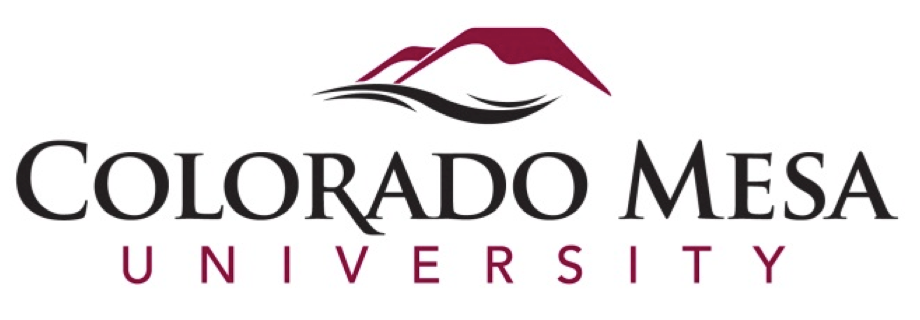 Swallowing Characteristics Pre and Post Exercise in a Patient with
Oculopharyngeal Muscular Dystrophy
Anna E. Lausch, Katelyn R. Lamb, Brent W. Alumbaugh
Department of Kinesiology, Colorado Mesa University, Grand Junction, Colorado
Table 1: Swallowing Test Results
RESULTS AND DISCUSSION
OPMD negatively effects exercise performance and swallowing characteristics. EDS positively affected the swallowing characteristics both pre and post exercise. The differences post exercise, prior to and after EDS were as follows, MSS increased 14.99 mL/sec, MSV increased 25mL, average volume per swallow increased 11.11 sec, average time per swallow decreased 0.43 sec, and average swallowing capacity increased 10.71 mL. Results from this case study showed significant improvements in acute swallowing characteristics pre and post exercise in a patient with OPMD. Esophageal dilation surgery is a valuable treatment option for OPMD patients suffering from dysphagia. Other options such as transcranial stimulation (TCS) and acupuncture could also be effective interventions to improve swallowing characteristics in patients with OPMD. 

CONCLUSIONS
OPMD is a rare genetic muscular disorder that can affect swallowing capabilities, especially during and after exercise. Swallowing characteristics are negatively affected post exercise in patients with OPMD. The use of esophageal dilation surgery was found to be effective in reducing OPMD symptoms. Thus, making it a promising treatment option for people with OPMD that want to participate in exercise.
INTRODUCTION
Oculopharyngeal muscular dystrophy (OPMD) is a rare genetic condition which causes weakness of the eyelids and the pharynx. This can affect vision, swallowing, chewing, and talking. These symptoms are exaggerated during and post exercise. Different procedures have been used to improve these symptoms. Esophageal dilation surgery (EDS) involves widening a narrowed area of the esophagus and has been an effective intervention for patients with OPMD. The purpose of this study was to determine the difference in swallowing characteristics pre and post exercise in a patient with OPMD prior to and post EDS. 

METHODS
The subject was a 56-year-old Hispanic New Mexican male who has suffered from OPMD for 10 years- with difficulties swallowing during and post exercise. Swallowing tests were administered prior to a 20-minute steady state run (SSR) at a predicted marathon pace, followed by subsequent testing immediately afterwards. Testing was repeated one week post EDS. Swallowing tests consisted of: Maximal swallowing speed (MSS), maximal swallowing volume (MSV). Manual palpation was used to determine the number of swallows. This determined average time per swallow, average volume per swallow, and average swallowing capacity.
Figure 1: MSS is recorded in mL/s and determined by the time the subject took to drink 150mL of room temperature water as fast as possible.
Figure 2: MSV is the maximum amount of water (mL) the subject can swallow in one swallow.
Figure 4: Calculated from the time it took the subject to consume 100mL of water divided by number of swallows.
Figure 3: Calculated from the total amount of water consumed (100mL) divided by the number of swallows taken to consume the water.